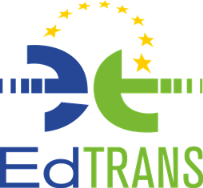 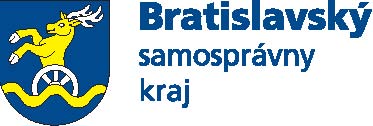 EdTRANS Transition from school to work
Stredná priemyselná škola elektrotechnická, Karola Adlera 5, Bratislava
Berufsschule für Elektrotechnik und Mechatronik  1060  Wien, Mollardgasse 87
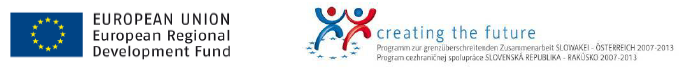 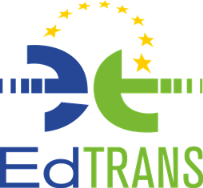 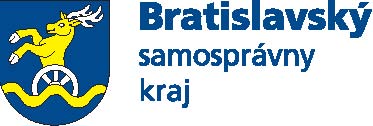 EdTRANS
Publicita
Kompetencia, know-how, jazyk
Mobilita, cezhraničné odborné vzdelávanie a ďalšie vzdelávanie
Výber povolania a orientácia pre výber povolania
Zmeny, inovácie a uznávanie
Inklúzia, integrácia, znevýhodnené skupiny
Manažment a organizácia
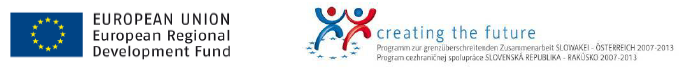 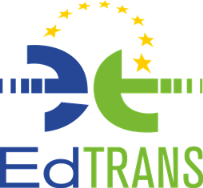 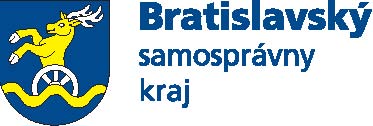 Výstupy
Rollup (5ks)
Brožúra o projekte (1500ks)
Prenosná magnetická prezentačná stena (5ks) 
Analýza úrovne vzdelávania a výchovy vybraných študijných programov SK-AT
Glosár elektrotechnika + poľnohospodárstvo
Interaktívne CD – spracovanie glosárov (500)
Odborné odučenie materiálov online
Seminár výstupov analýzy a prezentácie glosárov
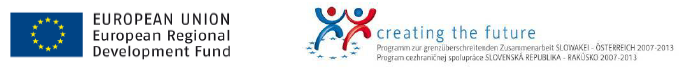 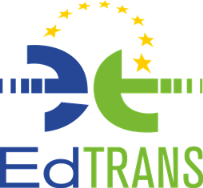 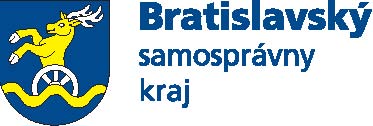 Výstupy
Mobilita pedagógov – cca. 15
Mobilita žiakov – cca. 110
Prezentačné video - 5
Virtuálny sprievodca stredných škôl – 5
 Analýza potrieb pracovného trhu elektrotechnického a poľnohospodárskeho odvetvia
 Seminár o výsledkoch analýzy
Bulletin 1000 ks
 workshop o nových možnostiach znižovania negatívnych prejavov v oblasti inklúzie, integrácie
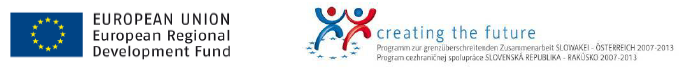 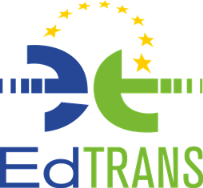 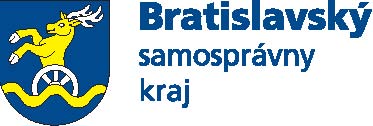 Výstupy
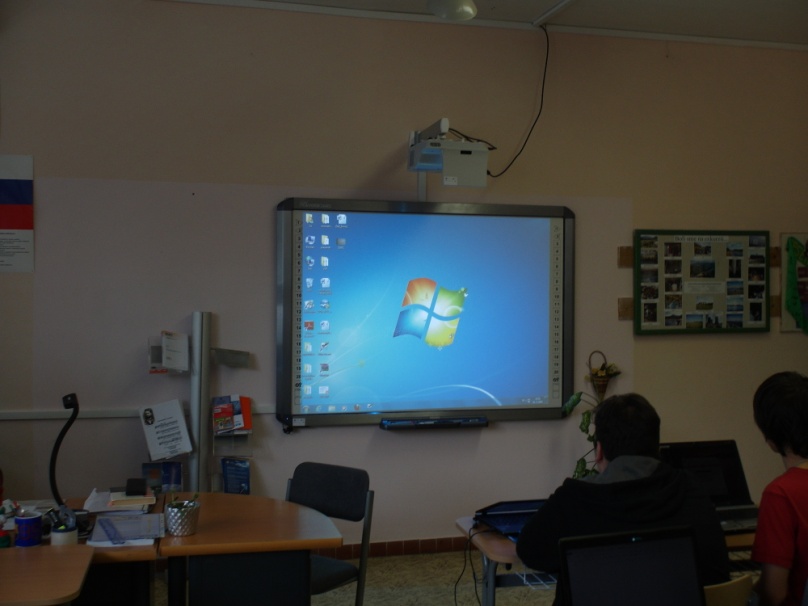 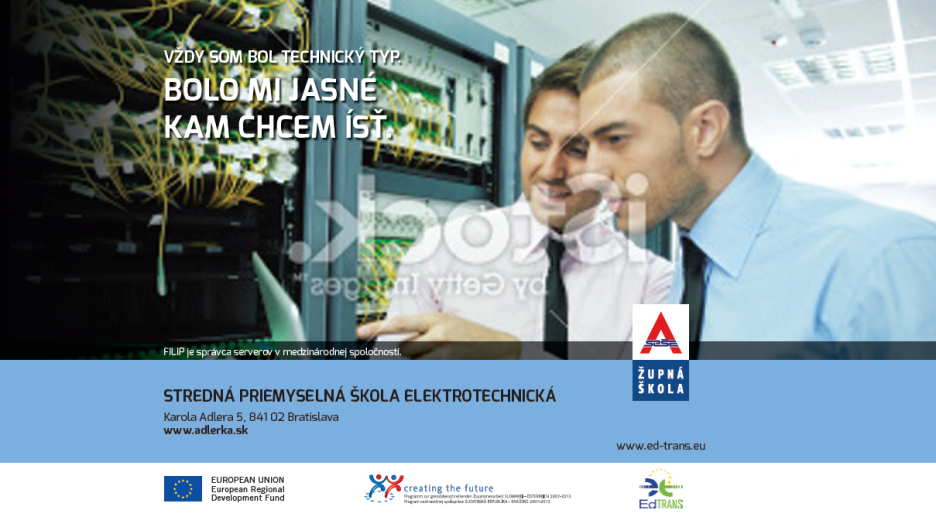 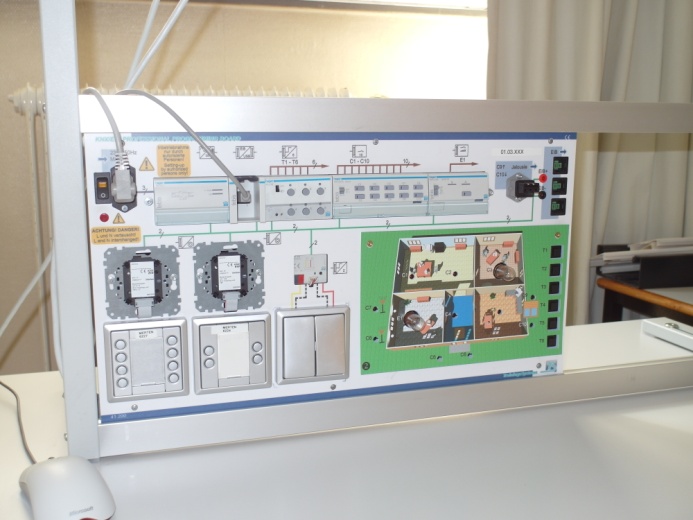 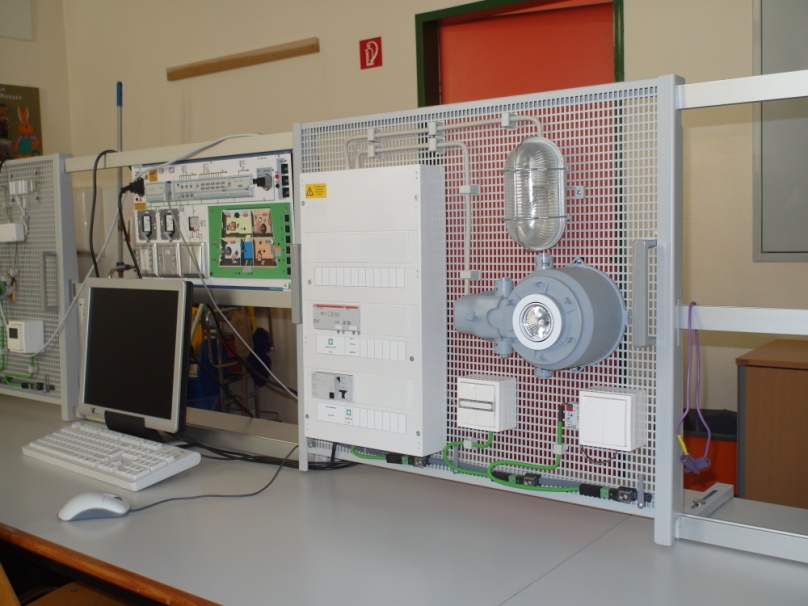 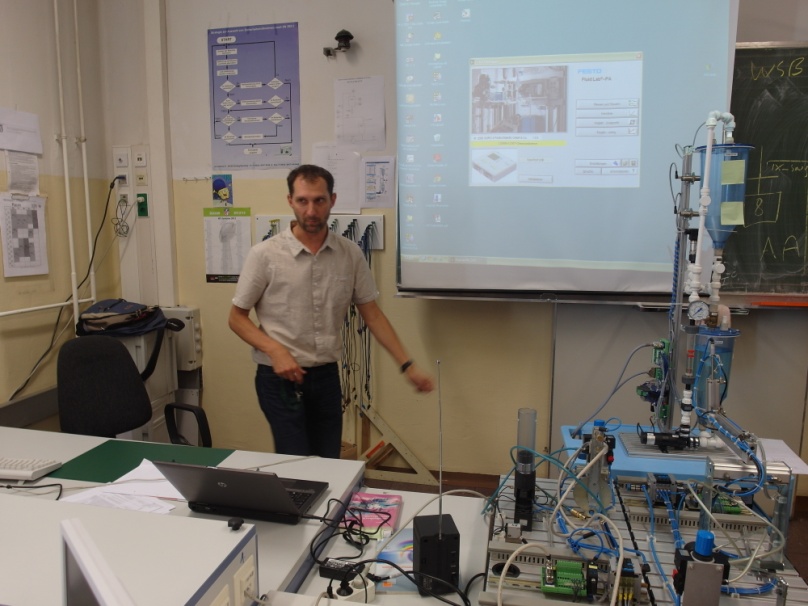 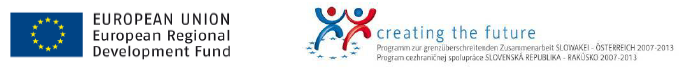 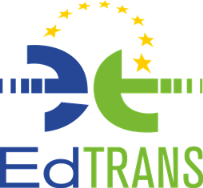 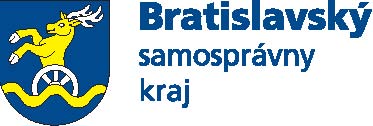 Harmonogram projektu
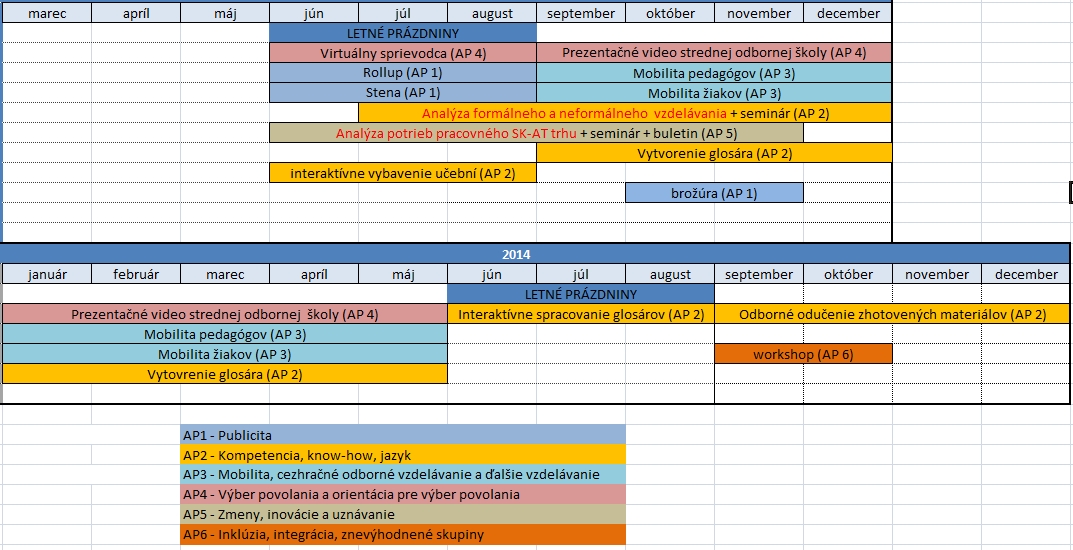 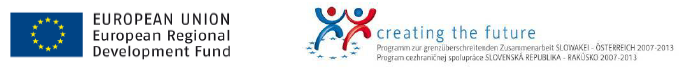 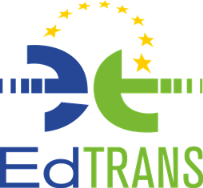 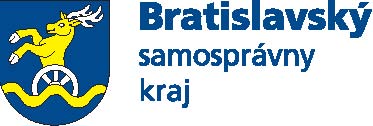 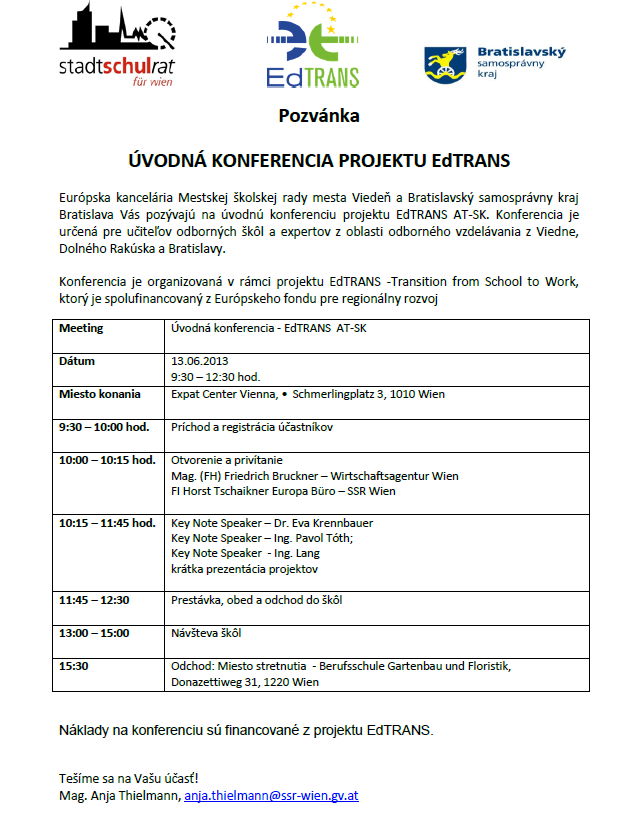 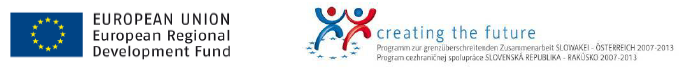 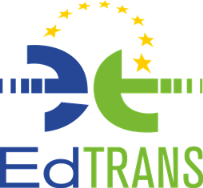 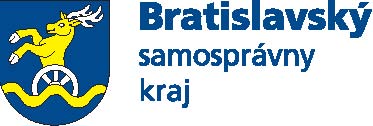 Úvodná konferencia projektu EdTRANS
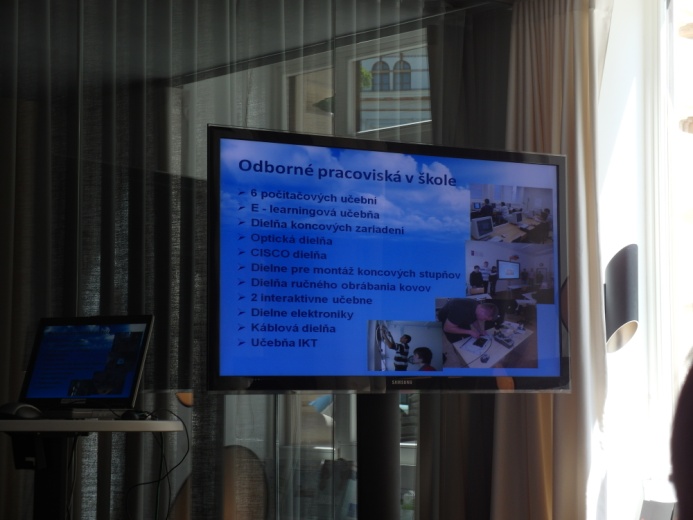 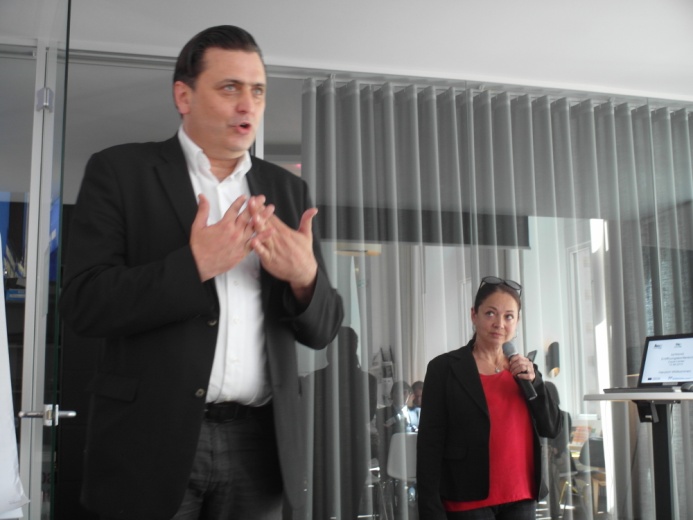 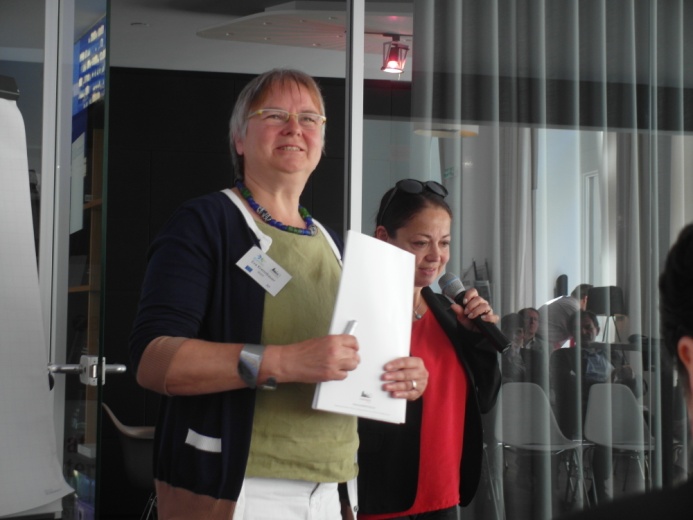 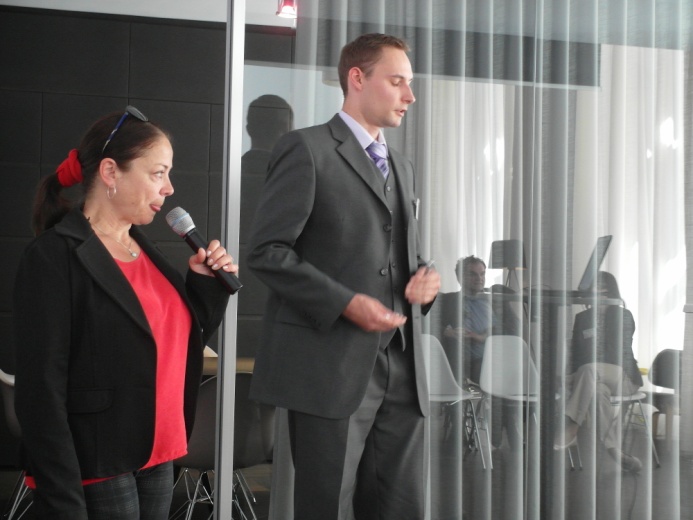 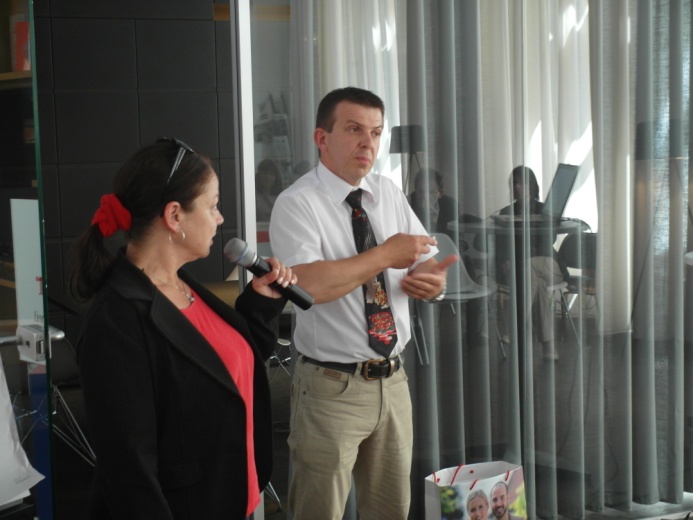 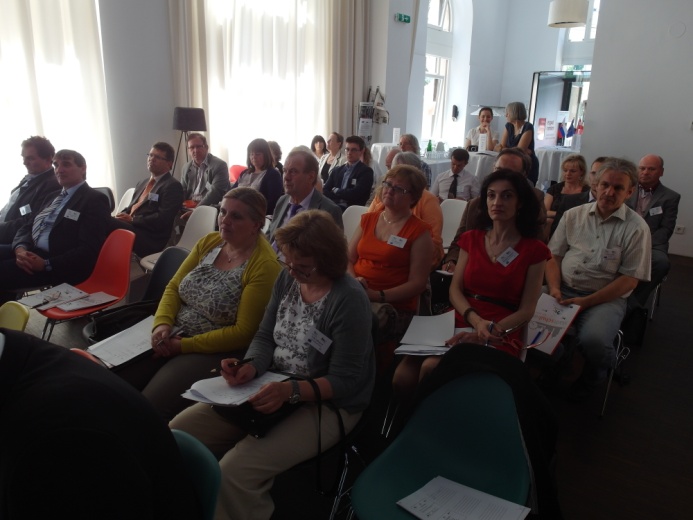 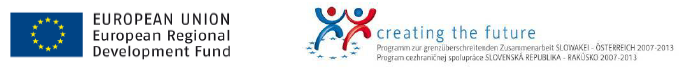 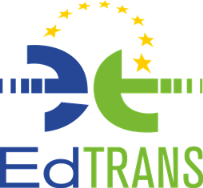 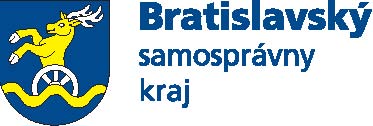 Viedeň 13. 6. 2013. a  Bratislava 17. 9. 2013
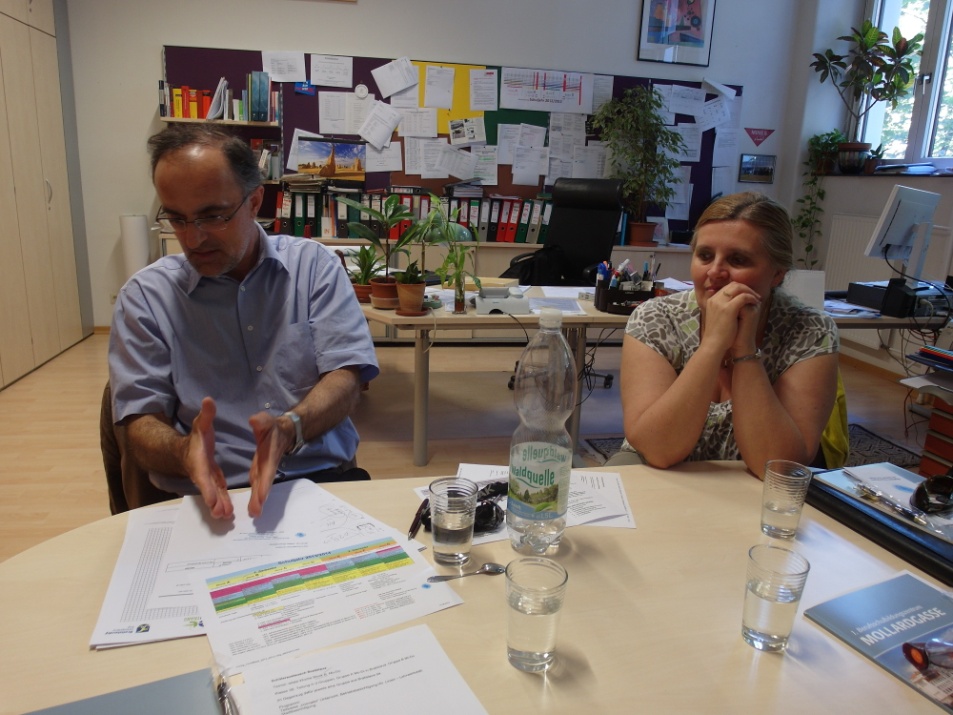 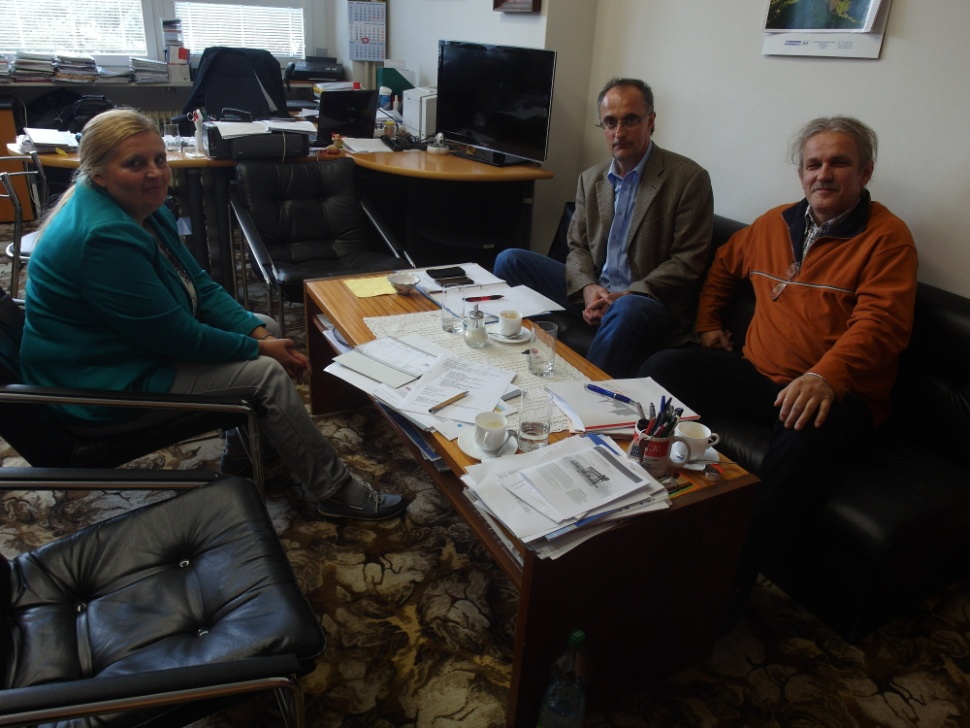 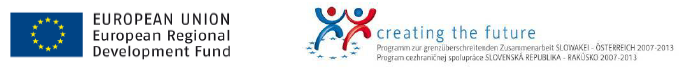 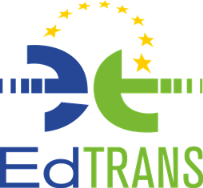 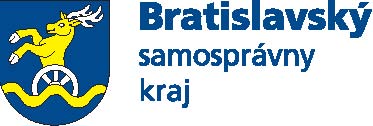 Program výmeny - BA 4. a  5. 11. 2014
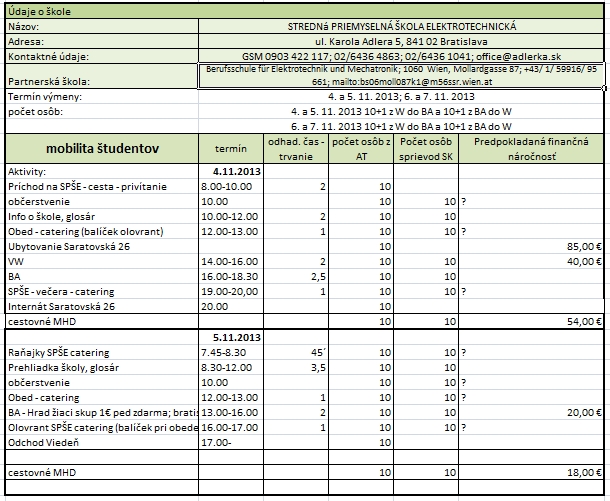 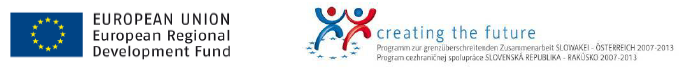 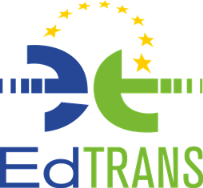 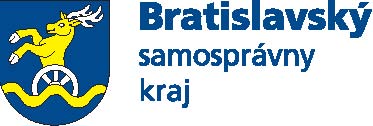 Program výmeny - Viedeň 4. až  7. 11. 2014
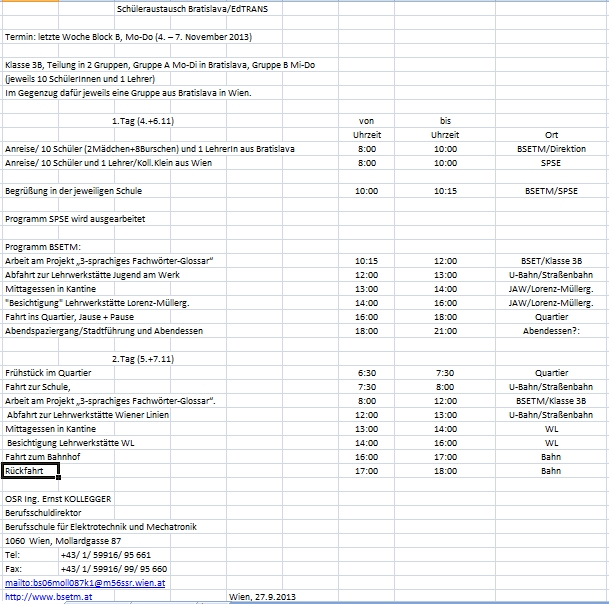 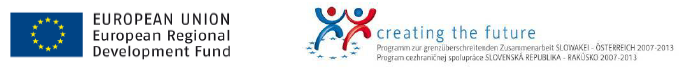 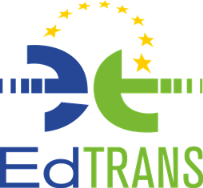 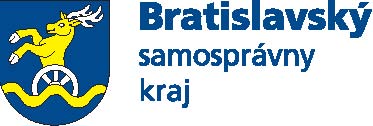 Program výmeny – Viedeň 6. 5. 2014
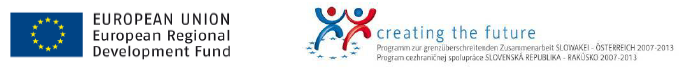 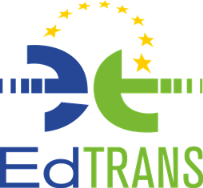 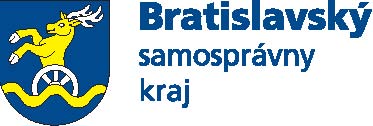 Návšteva Wiener Linien
5. 11. 2013
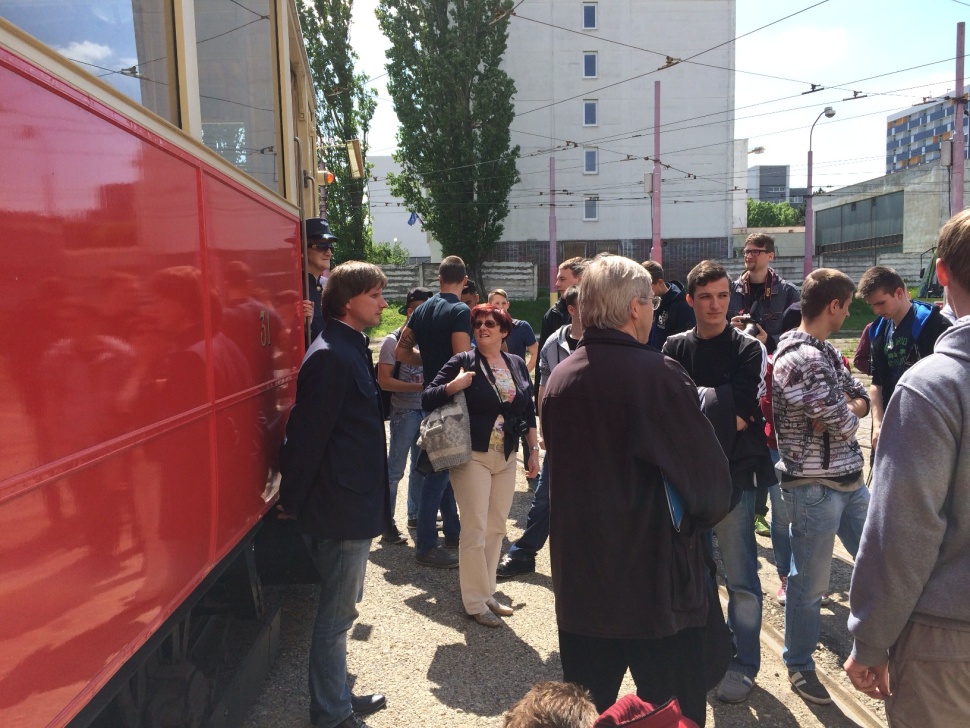 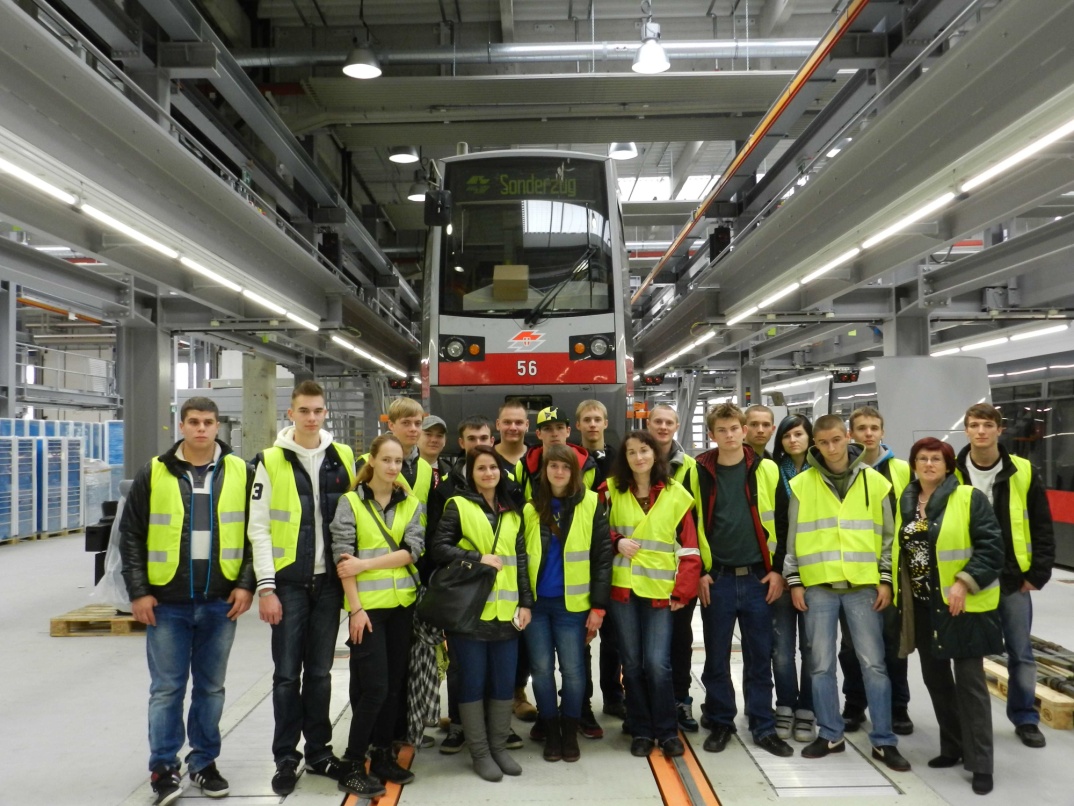 DP Bratislava
 historické električky
jazda historickou električkou
5. 5. 2014
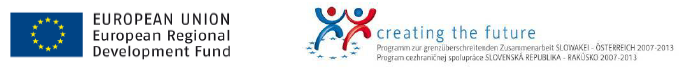 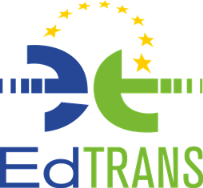 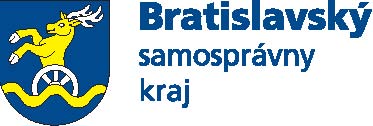 5. & 6. 11. 2013
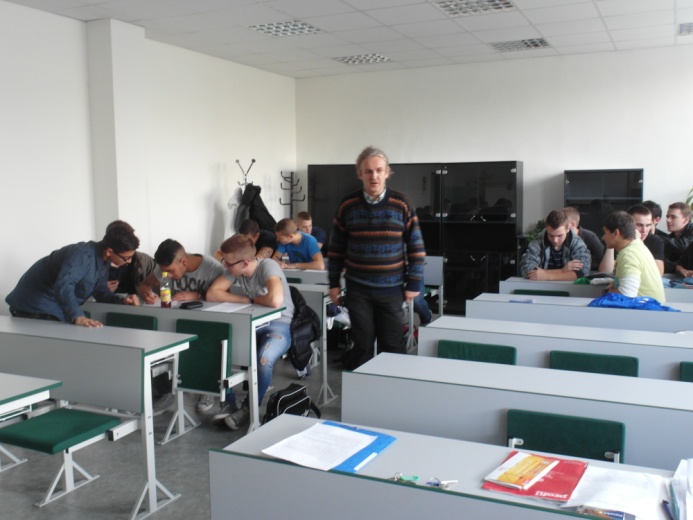 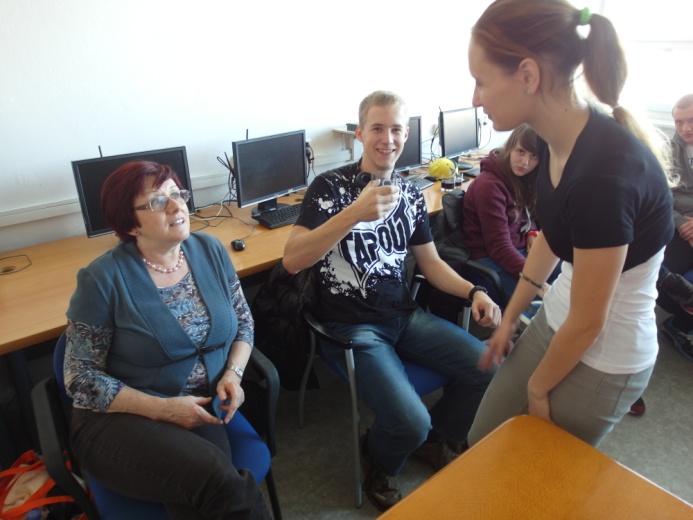 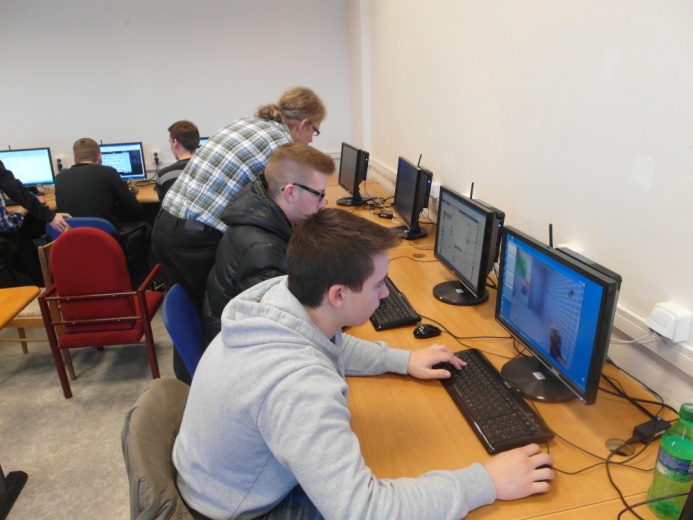 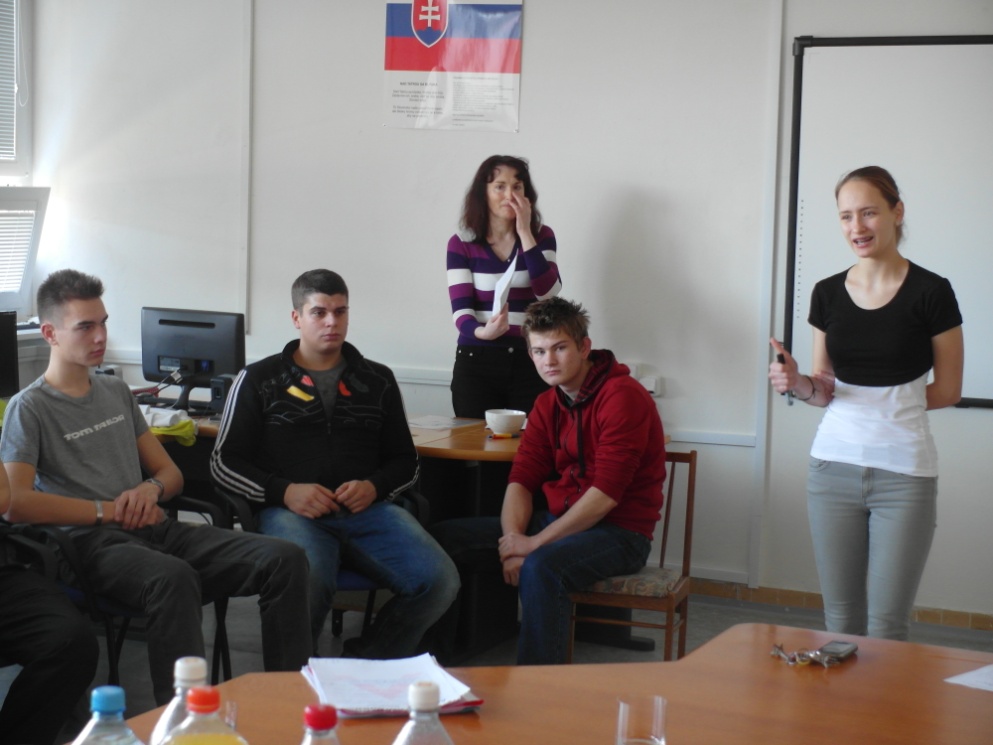 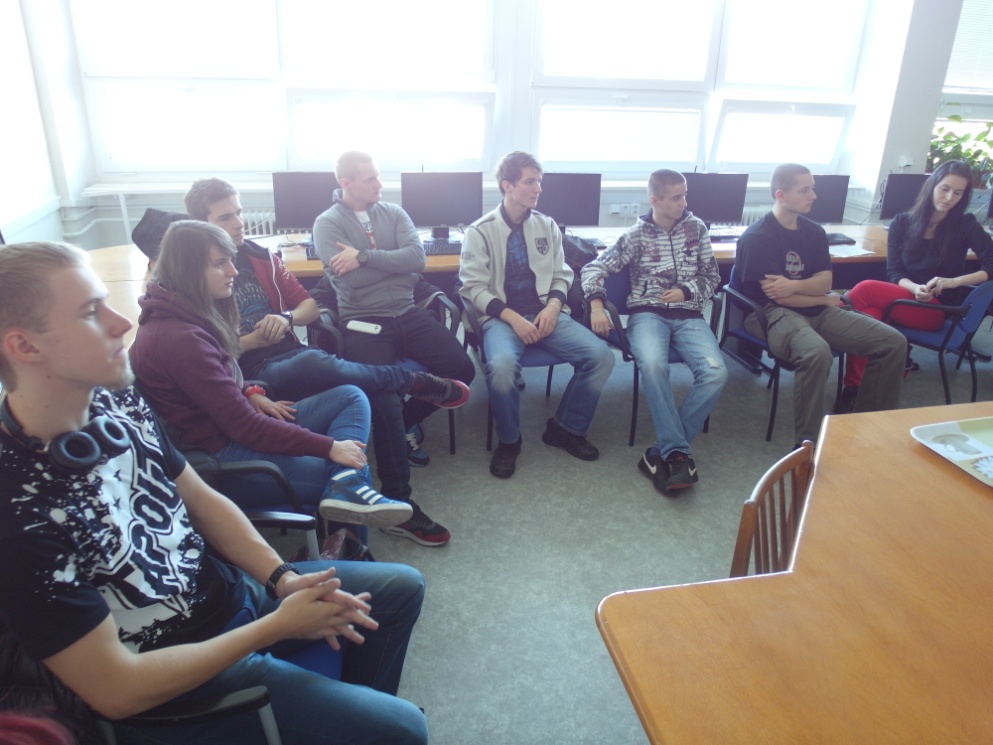 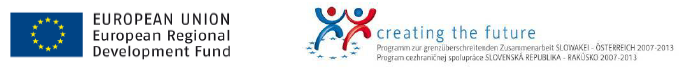 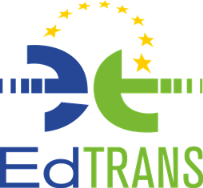 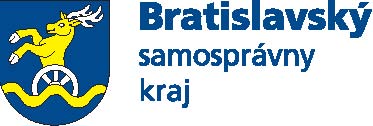 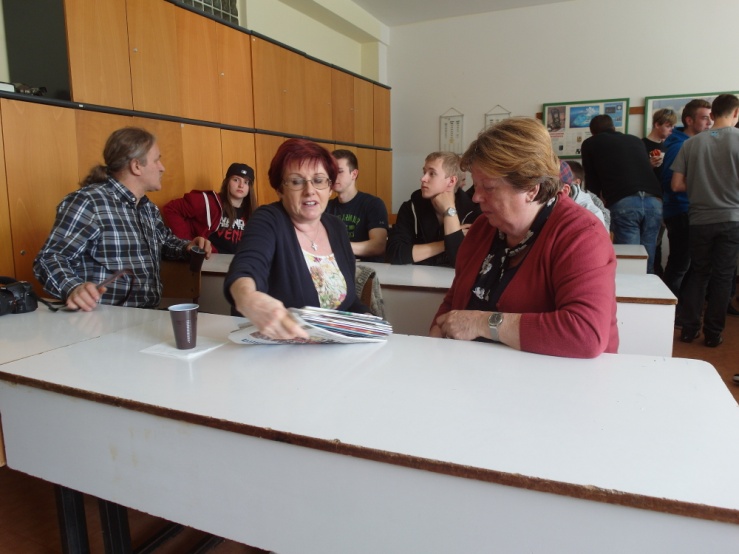 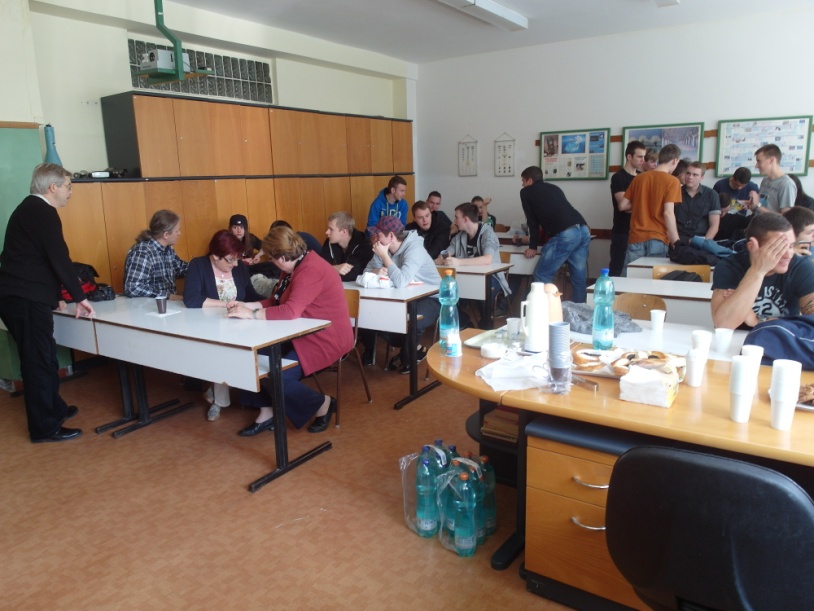 5. 5. 2014
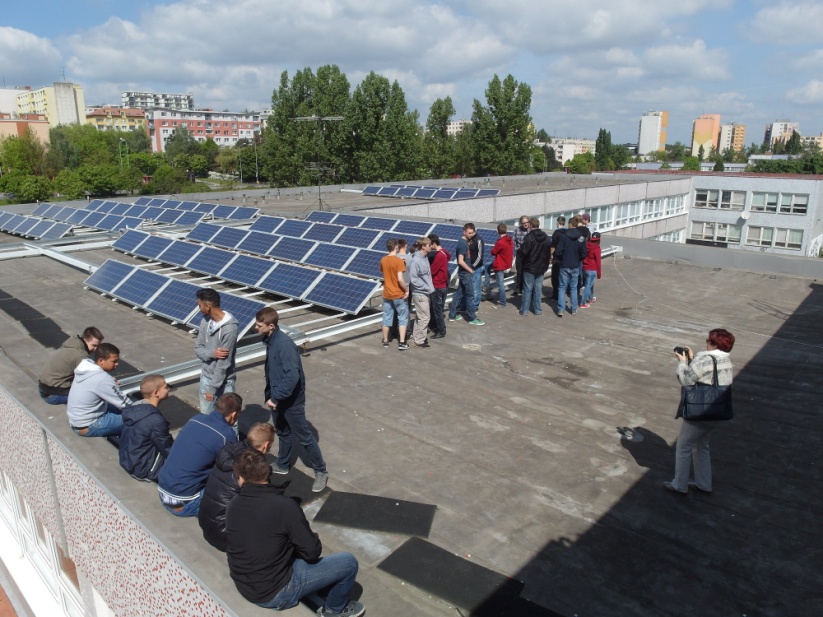 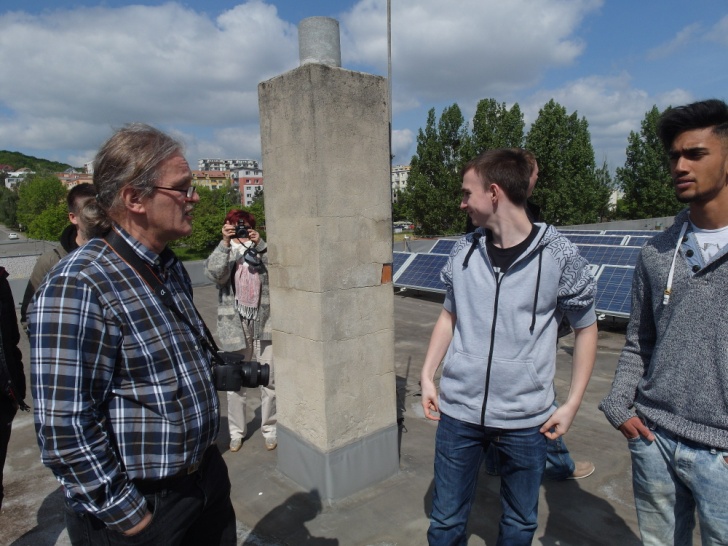 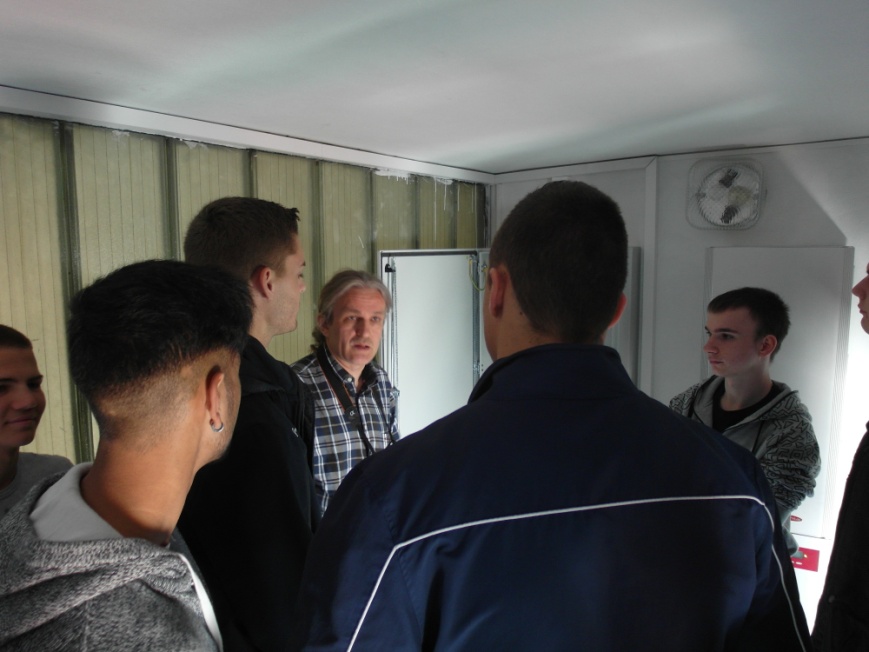 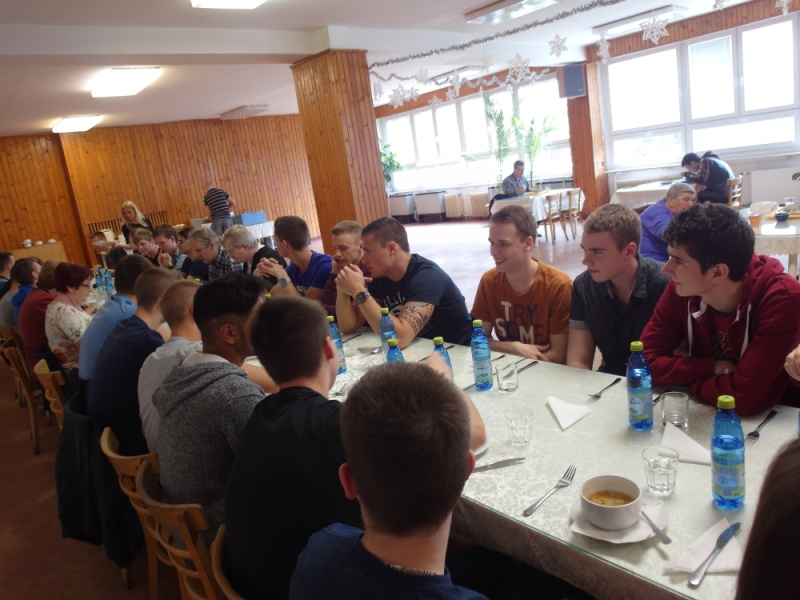 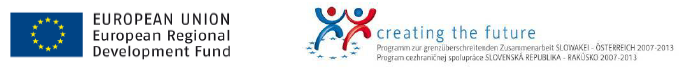 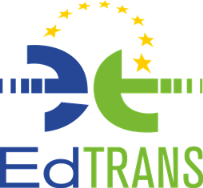 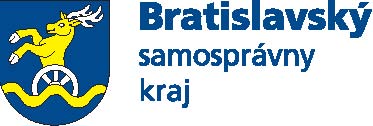 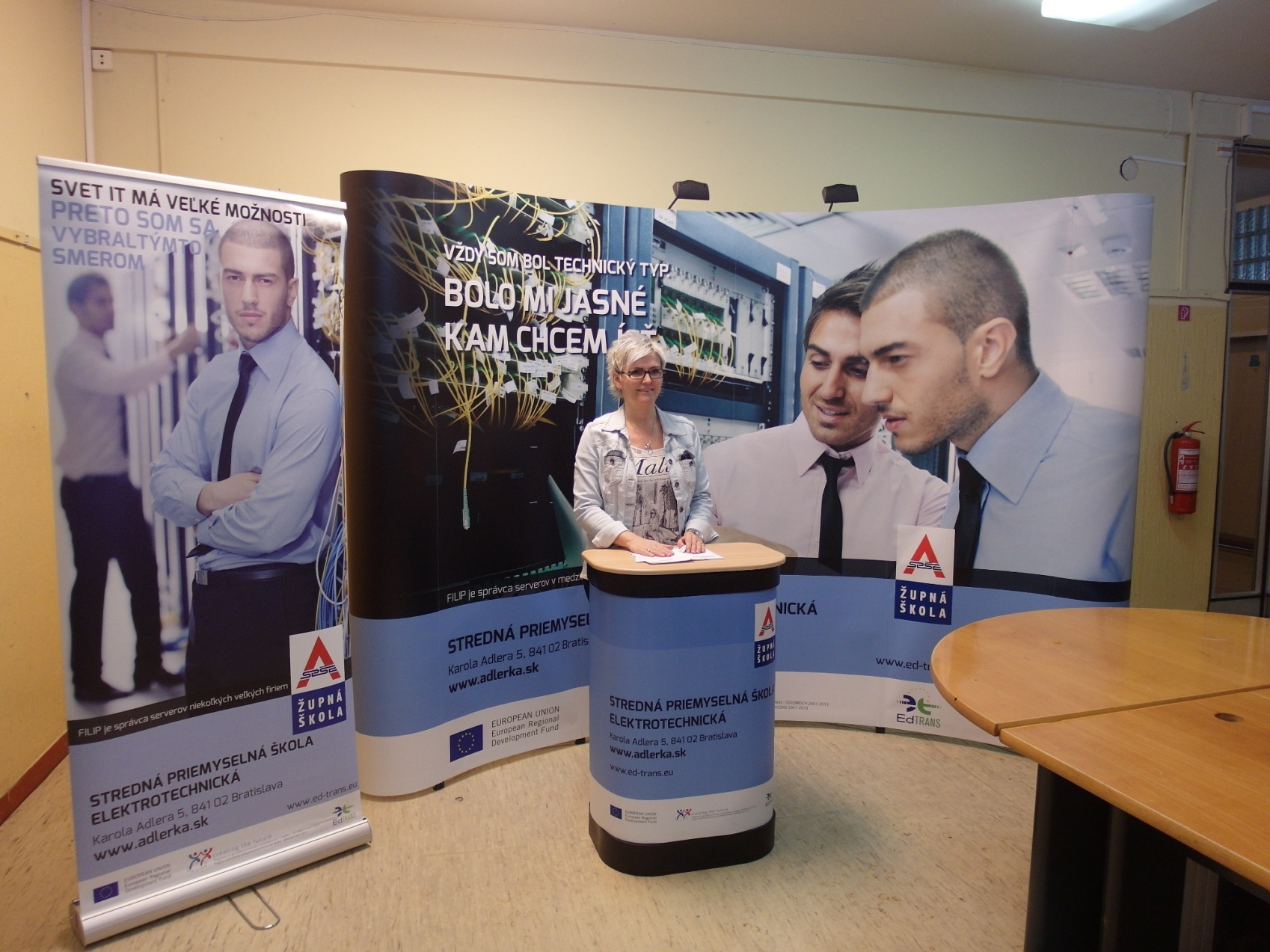 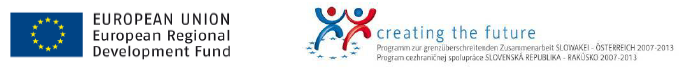 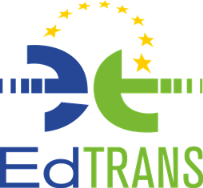 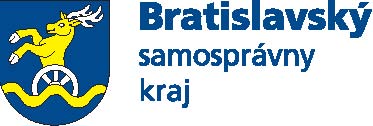 Deň župných škôl AVION – január 2014
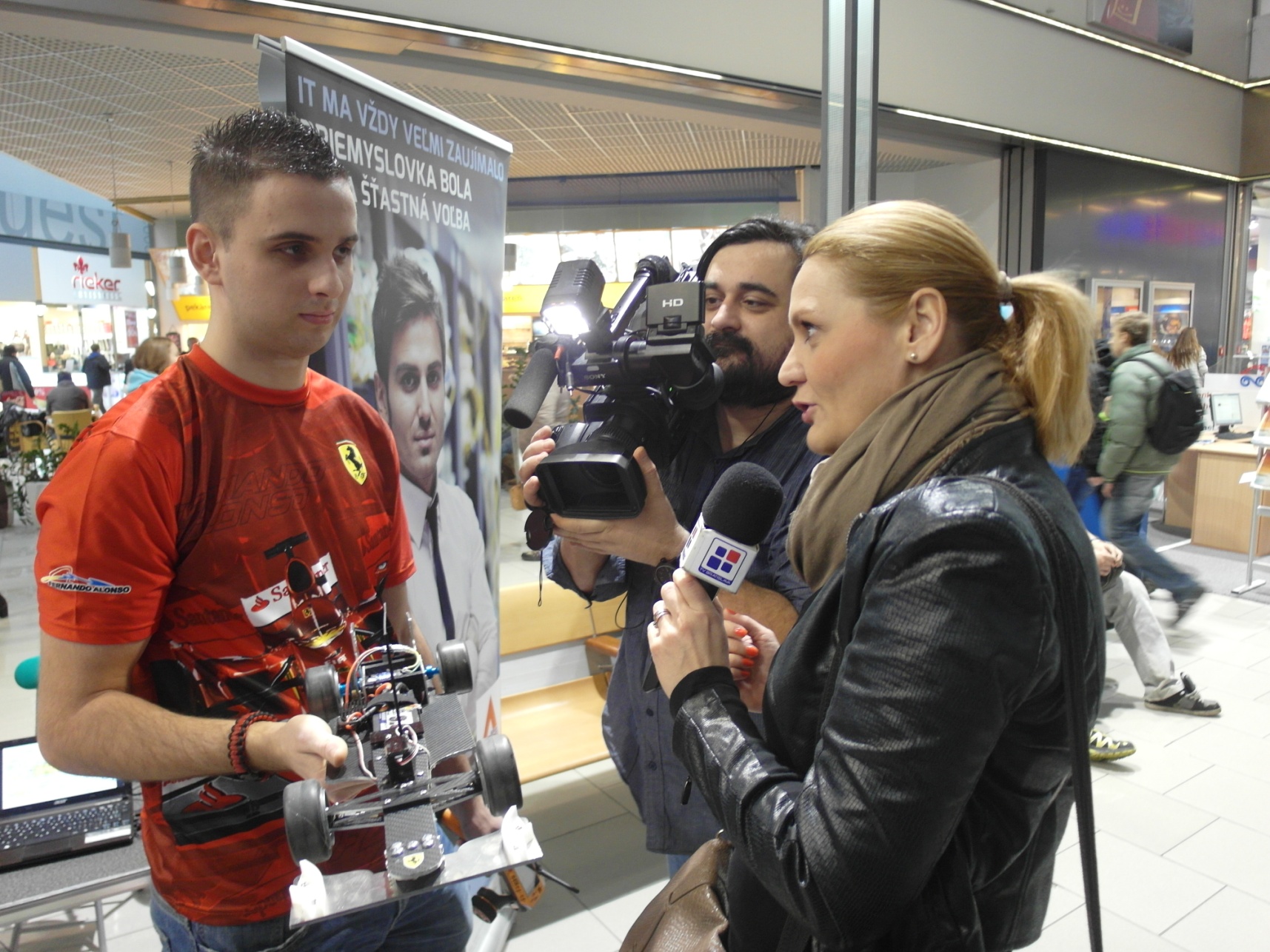 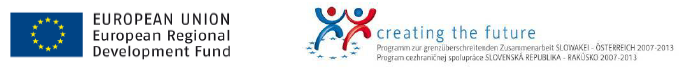 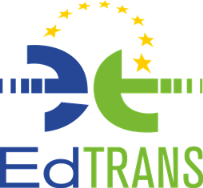 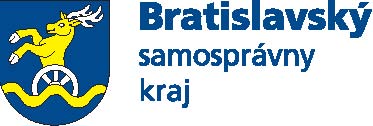 Záverom hodnotíme projekt ako úspešný. 
Väčšina vstupných predpokladov je splnených, výstupy prispejú ku rozšíreniu kompetenciíí, 
know-how, jazykových znalostí.
Analýza úrovne vzdelávania študijných programov zúčastnených škôl prispeje ku rozvoju odborno-teoretických a odborno-praktických schopnosti študentov.
Zdokonalí sa odborné vyučovanie v cudzom jazyku.
Dôležitá je udržateľnosť výstupov, ich ďalší rozvoj .
Mobilita, cezhraničná spolupráca prispeje ku zvýšeniu úrovne odborného vzdelávania.
Vďaka tomu sa rozšíri vzájomné ovplyvňovanie procesu vzdelávania.
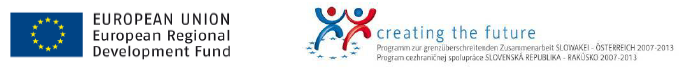 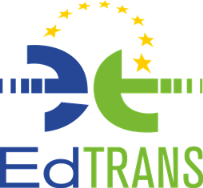 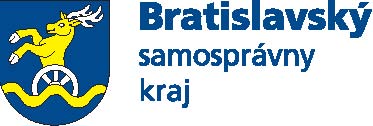 Ďakujem za pozornosť

Ing. František Végh



f.vegh@adlerka.sk
frantisek.vegh@gmail.com
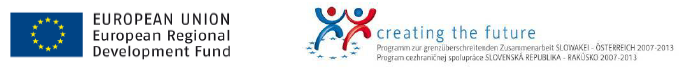